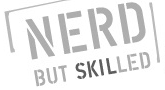 Studierendenkonferenz Informatik - SKILL 2022
SKILL 2022– 29. und 30. September 2022Hamburg
Die SKILL bietet Studieren die Möglichkeit, ihre aktuellen Arbeiten (z.B. Ergebnisse aus Praktika, Seminare, Bachelor- und Masterarbeiten, Arbeiten am Lehrstuhl, sonstige Projekte) auf einer Konferenz zu präsentieren
Einreichungen in deutsch und englisch möglich
Full Paper (10-12 Seiten)
Short Paper (4-6 Seiten)
Angenommene Beiträge werden in eigenen Proceedings veröffentlicht
Keine Einschränkungen hinsichtlich der Themenbereiche, aber Fokus auf Fragestellungen der Informatik
Erstattung von Reisekosten für Autorinnen und Autoren möglich
Aufruf zur Beitragseinreichung bis zum 15.05.2021
http://skill.informatik.uni-leipzig.de
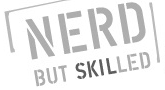 Studierendenkonferenz Informatik - SKILL 2022
Weitere Informationen Online
Web: http://skill.gi.de
Twitter: https://twitter.com/SKILL_GI

Kontakt
Michael Becker, Judith Michael, Ludger Porada, Thomas Riechert
skill@gi.de
http://skill.informatik.uni-leipzig.de